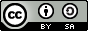 This work is licensed under a Creative Commons Attribution-ShareAlike 4.0 International License. This presentation is released under Creative Commons-A6ribute,on 4.0 License. You are free to use, distribute and modify it ,
including for commercial purposes, provided you acknowledge the source.
CPU Scheduling
Basic Concepts
Scheduling Criteria 
Scheduling Algorithms
Multiple-Processor Scheduling
Real-Time Scheduling
Harish Tiwari, Sir Padampat Singhania University, Udaipur
Basic Concepts
CPU scheduling is the basis of multiprogramming environment.

CPU switches among various processes during the execution, makes Computer system more productive and provides Maximum CPU utilization.

Point to be cover
Need of CPU Scheduling.
CPU-Burst Cycle.
CPU Scheduler.
Scheduling Types.
Dispatcher.
Harish Tiwari, Sir Padampat Singhania University, Udaipur
Need of CPU Scheduling
Single processor system can execute only one process at a time.

If there is another process want to execute, it must wait until CPU is free.

Whenever any IO operation required or any interrupt occurs, then CPU must wait until they complete.
During this time CPU is idle.

So the CPU scheduler selects one of the available process from the ready queue, load in the memory and CPU is given to this new process for execution.

This process of selecting one of the process from the ready queue and allocating CPU to this process for execution is known as “CPU scheduling”.
Harish Tiwari, Sir Padampat Singhania University, Udaipur
CPU Burst Cycle.
Sequences of CPU burst and IO Burst.

CPU bound process.
IO bound process.

Process  execution consists of  a cycle of CPU execution and the IO wait.

Process migrates between these 2 states.
Harish Tiwari, Sir Padampat Singhania University, Udaipur
Alternating Sequence of CPU And I/O Bursts
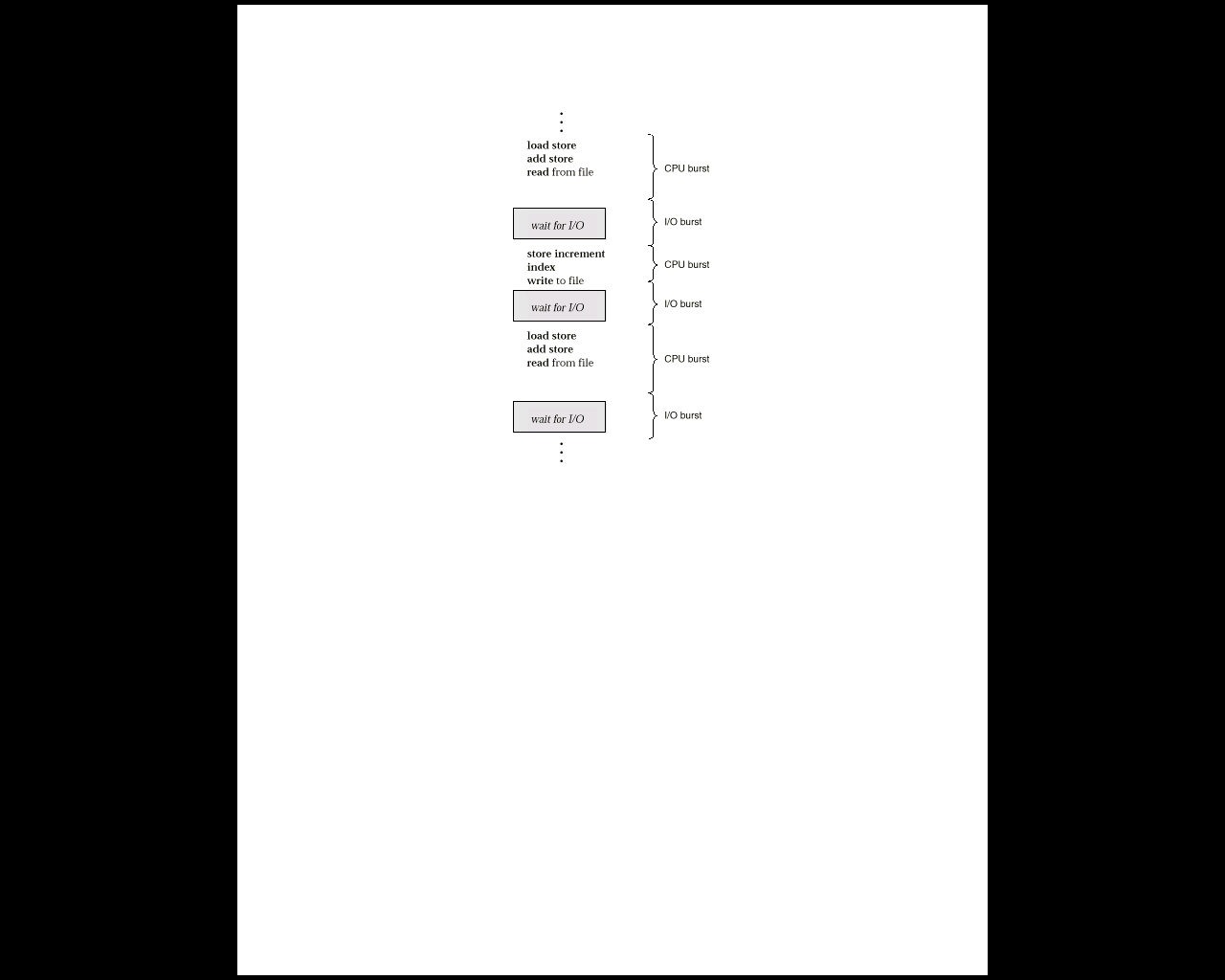 Harish Tiwari, Sir Padampat Singhania University, Udaipur
CPU Scheduler
it is also known as “short term scheduler”.

When CPU is idle, it Selects from among the processes in memory(ready queue) that are ready to execute according to some scheduling algorithm, and allocates the CPU to that process.

The ready queue can be implemented using various techniques like-
FIFO List.
Priority Queue.
Unsorted Linked List.

Generally PCBs of the processes are queued in the ready queue.
Harish Tiwari, Sir Padampat Singhania University, Udaipur
Scheduling Types
CPU scheduling decisions may take place under following four circumstances:
1.	Process switches from running to waiting state.
2.	Process switches from running to ready state.
3. Process switches from waiting to ready.
4.	When process Terminates.
Scheduling under 1 and 4 is nonpreemptive.
Scheduling under 2 and 3 is preemptive.
Harish Tiwari, Sir Padampat Singhania University, Udaipur
Nonpreemptive Scheduling Algorithm
It is also known as Cooperative scheduling.
Once the CPU is allocated that process keeps the CPU until it releases either by 
terminating(after finishing the execution) or
 by switching from running to the waiting state ( IO event or wait).
Examples- 
FCFS, 
SJF(nonpreemptive)
priority(nonpreemptive)
Harish Tiwari, Sir Padampat Singhania University, Udaipur
Preemptive Scheduling Algorithm
CPU multiplexes among various processes.
Process switches from running to ready state(due to interrupt)
Process switches from waiting to ready(IO or wait event complete).
Example:
Round Robin, 
SJF(preemptive)
priority(preemptive)
Harish Tiwari, Sir Padampat Singhania University, Udaipur
Dispatcher
Module that gives control of the CPU to the process selected by the short-term scheduler; this involves:
switching context.
switching to user mode.
jumping to the proper location in the user program to restart that program

It should be as fast as possible.

Dispatch latency – time it takes for the dispatcher to stop one process and start another running.
Harish Tiwari, Sir Padampat Singhania University, Udaipur
Scheduling Criteria
CPU utilization – keep the CPU as busy as possible. In a real system, it should range from 40 percent (for a lightly loaded system) to 90 percent (for a heavily used system).

Throughput – No. of processes that complete their execution per time unit called throughput. 
For long processes	- 	it may be one process per hour
short transactions	-   	may be 10 processes per second.

Turnaround time – 
how long it takes to execute that process. 
The interval from the time of submission of a process to the time of completion is called turnaround time. 
Turnaround time is the sum of the periods spent waiting to get into memory, waiting in the ready queue, executing on the CPU, and doing I/O.
Harish Tiwari, Sir Padampat Singhania University, Udaipur
Waiting time – amount of time a process has been waiting in the ready queue.

Response time – amount of time it takes from when a request was submitted until the first response is produced, not output  (for time-sharing environment)
Harish Tiwari, Sir Padampat Singhania University, Udaipur
Optimization Criteria
Max CPU utilization- 
Max throughput
Min turnaround time 
Min waiting time 
Min response time
Harish Tiwari, Sir Padampat Singhania University, Udaipur